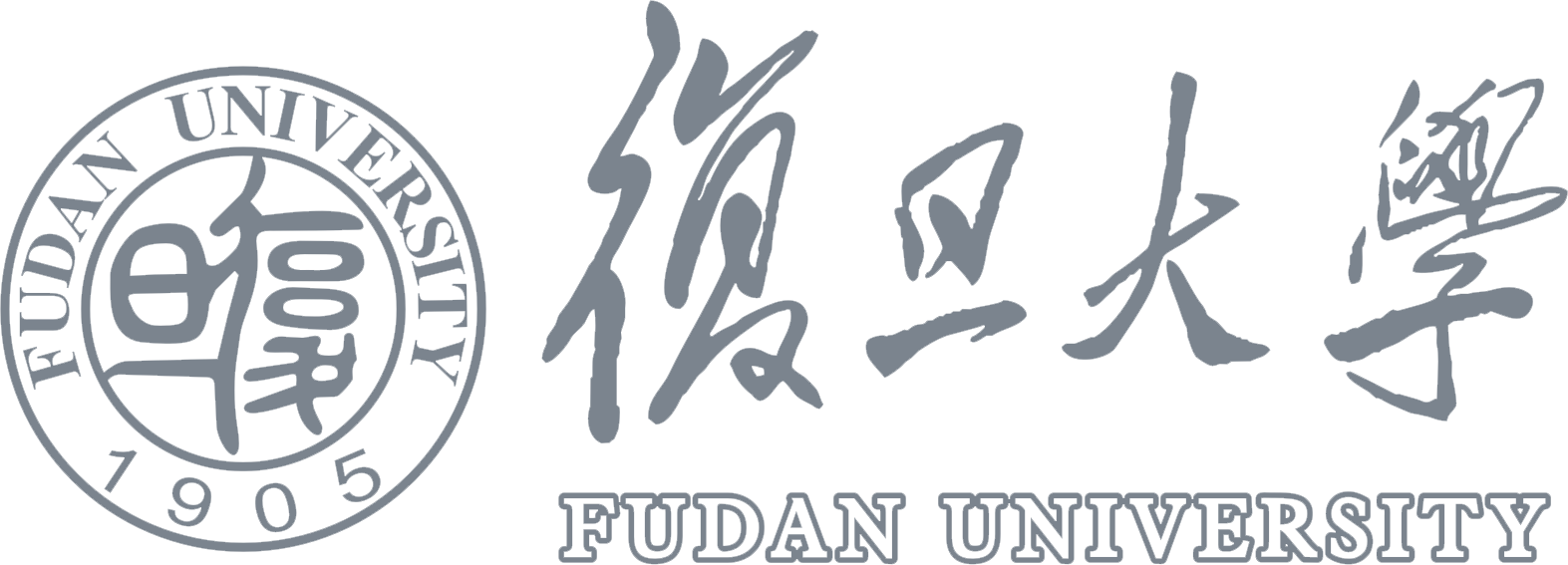 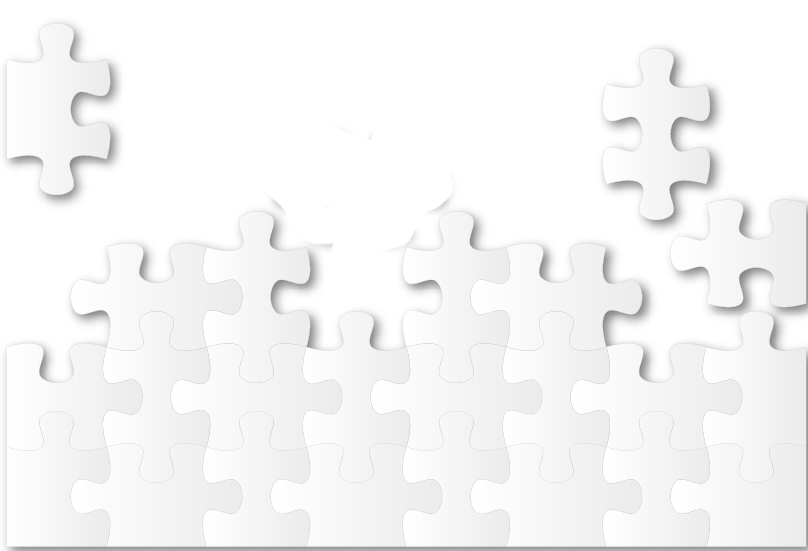 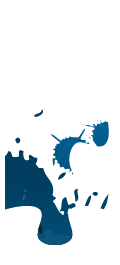 毕业论文答辩PPT
XX学院XX系XX级XX班
答辩人：亮亮图文     导师：亮亮
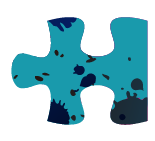 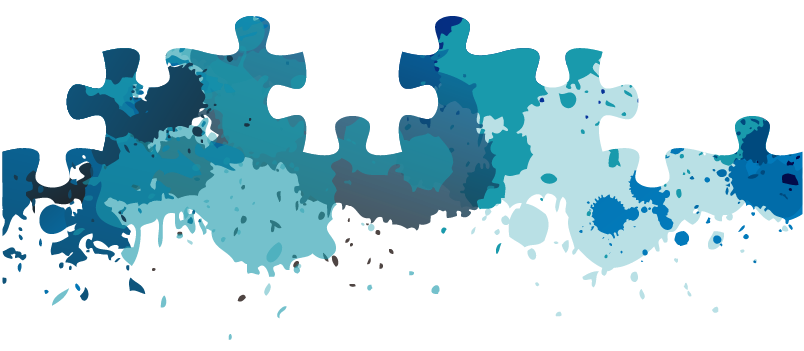 [Speaker Notes: 亮亮图文旗舰店
https://liangliangtuwen.tmall.com]
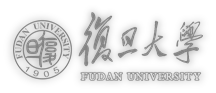 绪论
The introduction
1
2
研究方法与研究思路
Research methods and research ideas
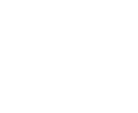 3
关键技术与实践难点
The key technology and practical difficulties
目录
4
研究成果与应用
Research results and application
相关建议
Related Suggestions
5
6
论文总结
Thesis summed up
选题背景
国内外相关研究综述
绪论
理论基础与文献综述
主要贡献与创新
研究意义
选题背景
单击此处添加您的文字内容。本模板的所有素材和逻辑图表，均可自由编辑替换和移动。
亮亮图文旗舰店
https://liangliangtuwen.tmall.com
单击此处添加您的文字内容。本模板的所有素材和逻辑图表，均可自由编辑替换和移动。
单击此处添加您的文字内容。本模板的所有素材和逻辑图表，均可自由编辑替换和移动。
4
选题背景
输入标题
单击此处添加您的文字内容。本模板的所有素材和逻辑图表，均可自由编辑替换和移动。
01
单击此处添加您的文字内容。本模板的所有素材和逻辑图表，均可自由编辑替换和移动。
单击此处添加您的文字内容。本模板的所有素材和逻辑图表，均可自由编辑替换和移动。
02
亮亮图文旗舰店
https://liangliangtuwen.tmall.com
。
单击此处添加您的文字内容。本模板的所有素材和逻辑图表，均可自由编辑替换和移动。
03
04
单击此处添加您的文字内容。本模板的所有素材和逻辑图表，均可自由编辑替换和移动。
延时符
国内外相关研究综述
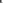 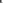 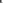 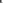 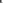 单击此处添加您的文字内容。本模板的所有素材和逻辑图表，均可自由编辑替换和移动。
输入标题
输入标题
输入标题
单击此处添加您的文字内容。本模板的所有素材和逻辑图表，均可自由编辑替换和移动。
单击此处添加您的文字内容。本模板的所有素材和逻辑图表，均可自由编辑替换和移动。
单击此处添加您的文字内容。本模板的所有素材和逻辑图表，均可自由编辑替换和移动。
输入标题

单击此处添加您的文字内容。本模板的所有素材和逻辑图表，均可自由编辑替换和移动。
理论基础与文献综述
单击此处添加标题
单击此处添加标题
理论基础及文献综述
单击此处添加您的文字内容。本模板的所有素材和逻辑图表，均可自由编辑替换和移动。
单击此处添加您的文字内容。本模板的所有素材和逻辑图表，均可自由编辑替换和移动。
单击此处添加标题
主要贡献与创新
添加文本说明内容添加文本说明内容
添加文本说明内容
添加文本说明内容添加文本说明内容
添加文本说明内容
主要贡献
创新亮点
主要贡献
补充性文字
添加文本说明内容
添加文本说明内容
添加文本说明内容
研究意义
输入文本内容
输入文本内容
输入文本内容
输入文本内容
单击此处添加您的文字内容。本模板的所有素材和逻辑图表，均可自由编辑替换和移动。
单击此处添加您的文字内容。本模板的所有素材和逻辑图表，均可自由编辑替换和移动。
单击此处添加您的文字内容。本模板的所有素材和逻辑图表，均可自由编辑替换和移动。
单击此处添加您的文字内容。本模板的所有素材和逻辑图表，均可自由编辑替换和移动。
研究思路
绪论研究方法
与研究思路
研究方案可行性说明
采用某某某方案方法
研究思路
研究思路
【肆】
【叁】
【贰】
【壹】
添加文本说明内容添加文本说明内容添加文本说明内容添加文本说明内容添加文本说明内容添加文本说明内容添加文本说明内容添加文本说明内容添加文本说明内容添加文本说明内容添加文本说明内容添加文本
添加文本说明内容添加文本说明内容添加文本说明内容添加文本说明内容添加文本说明内容添加文本说明内容添加文本说明内容添加文本说明内容添加文本说明内容添加文本说明内容添加文本说明内容添加文本
添加文本说明内容添加文本说明内容添加文本说明内容添加文本说明内容添加文本说明内容添加文本说明内容添加文本说明内容添加文本说明内容添加文本说明内容添加文本说明内容添加文本说明内容添加文本
添加文本说明内容添加文本说明内容添加文本说明内容添加文本说明内容添加文本说明内容添加文本说明内容添加文本说明内容添加文本说明内容添加文本说明内容添加文本说明内容添加文本说明内容添加文本
1.点击添加标题
2.点击添加标题
3.点击添加标题
4.点击添加标题
采用某某某方案方法
单击此处添加您的文字内容。本模板的所有素材和逻辑图表，均可自由编辑替换和移动。
单击此处添加您的文字内容。本模板的所有素材和逻辑图表，均可自由编辑替换和移动。
输入文本内容
输入文本内容
输入文本内容
输入文本内容
单击此处添加您的文字内容。本模板的所有素材和逻辑图表，均可自由编辑替换和移动。
单击此处添加您的文字内容。本模板的所有素材和逻辑图表，均可自由编辑替换和移动。
单击此处添加您的文字内容。本模板的所有素材和逻辑图表，均可自由编辑替换和移动。
单击此处添加您的文字内容。本模板的所有素材和逻辑图表，均可自由编辑替换和移动。
单击此处添加您的文字内容。本模板的所有素材和逻辑图表，均可自由编辑替换和移动。
单击此处添加您的文字内容。本模板的所有素材和逻辑图表，均可自由编辑替换和移动。
输入标题
研究方案可行性说明
输入文本内容
输入文本内容
输入文本内容
输入文本内容
输入文本内容
输入文本内容
单击此处添加您的文字内容。本模板的所有素材和逻辑图表，均可自由编辑替换和移动。
单击此处添加您的文字内容。本模板的所有素材和逻辑图表，均可自由编辑替换和移动。
单击此处添加您的文字内容。本模板的所有素材和逻辑图表，均可自由编辑替换和移动。
单击此处添加您的文字内容。本模板的所有素材和逻辑图表，均可自由编辑替换和移动。
单击此处添加您的文字内容。本模板的所有素材和逻辑图表，均可自由编辑替换和移动。
单击此处添加您的文字内容。本模板的所有素材和逻辑图表，均可自由编辑替换和移动。
关键技术
与实践难点
关键技术
案例对比分析
实践难点
关键技术
输入文本内容
单击此处添加您的文字内容。本模板的所有素材和逻辑图表，均可自由编辑替换和移动。
实践难点
01.
02.
03.
04.
输入文本内容
输入文本内容
输入文本内容
输入文本内容
单击此处添加您的文字内容。本模板的所有素材和逻辑图表，均可自由编辑替换和移动。
单击此处添加您的文字内容。本模板的所有素材和逻辑图表，均可自由编辑替换和移动。
单击此处添加您的文字内容。本模板的所有素材和逻辑图表，均可自由编辑替换和移动。
单击此处添加您的文字内容。本模板的所有素材和逻辑图表，均可自由编辑替换和移动。
输入标题
输入标题
输入标题
输入标题
案例对比分析
单击此处添加段落文本单击此处添加段落文本
单击此处添加段落文本单击此处添加段落文本
单击此处添加段落文本单击此处添加段落文本
单击此处添加文本
单击此处添加段落文本单击此处添加段落文本
单击此处添加段落文本单击此处添加段落文本
单击此处添加段落文本单击此处添加段落文本
研究过程
输入标题
输入标题
单击此处添加您的文字内容。本模板的所有素材和逻辑图表，均可自由编辑替换和移动。
单击此处添加您的文字内容。本模板的所有素材和逻辑图表，均可自由编辑替换和移动。
输入标题
单击此处添加您的文字内容。本模板的所有素材和逻辑图表，均可自由编辑替换和移动。
延时符
研究成果
与应用
研究最终目标
应用前景
成果形式
发展情况
02
04
01
03
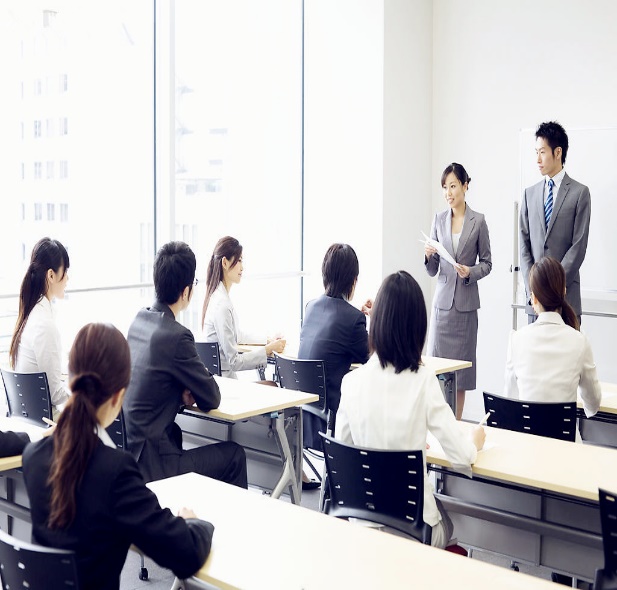 标题文字
标题文字
标题文字
标题文字
单击此处添加文本
单击此处添加文本
单击此处添加文本
单击此处添加文本
单击此处添加文本
单击此处添加文本
单击此处添加文本
单击此处添加文本
延时符
研究最终目标
单击此处添加您的文字内容。本模板的所有素材和逻辑图表，均可自由编辑替换和移动。
01
输入标题
亮亮图文旗舰店
https://liangliangtuwen.tmall.com
02
单击此处添加您的文字内容。本模板的所有素材和逻辑图表，均可自由编辑替换和移动。
单击此处添加您的文字内容。本模板的所有素材和逻辑图表，均可自由编辑替换和移动。
03
成果形式
在此输入内容文本
在此输入内容文本
点击
添加
在此输入内容文本
在此输入内容文本
在此输入内容文本
在此输入内容文本
应用前景
标题文字
标题文字
标题文字
标题文字
标题文字
单击此处添加文本单击此处添加文本
单击此处添加文本单击此处添加
亮亮图文旗舰店
https://liangliangtuwen.tmall.com
单击此处添加文本单击此处添加文本
单击此处添加文本单击此处添加
单击此处添加文本单击此处添加文本
单击此处添加文本单击此处
单击此处添加文本单击此处添加文本
单击此处添加文本单击此处添加
案例对比分析
相关建议
相关对策
问题评估
案例对比分析
输入文本内容
单击此处添加您的文字内容。本模板的所有素材和逻辑图表，均可自由编辑替换和移动。
输入文本内容
输入文本内容
输入文本内容
单击此处添加您的文字内容。本模板的所有素材和逻辑图表，均可自由编辑替换和移动。
单击此处添加您的文字内容。本模板的所有素材和逻辑图表，均可自由编辑替换和移动。
单击此处添加您的文字内容。本模板的所有素材和逻辑图表，均可自由编辑替换和移动。
问题评估
添加标题
添加标题
在此录入上述图表的综合描述说明，在此录入上述图表的综合描述说明。
在此录入上述图表的综合描述说明，在此录入上述图表的综合描述说明。
添加标题
添加标题
在此录入上述图表的综合描述说明，在此录入上述图表的综合描述说明。
在此录入上述图表的综合描述说明，在此录入上述图表的综合描述说明。
相关对策
添加标题
添加标题
您的内容打在这里，或者通过复制您的文本
在此录入上述图表的描述说明
在此录入上述图表的描述说明
您的内容打在这里，或者通过复制您的文本
添加标题
添加标题
论文总结
研究总结
亮点与不足
研究总结
标题文字
标题文字
标题文字
标题文字
标题
文字
标题
文字
单击此处添加文本单击此处添加
单击此处添加文本单击此处添加
单击此处添加文本单击此处添加
单击此处添加文本单击此处添加
单击此处添加文本单击此处添加
单击此处添加文本单击此处添加
单击此处添加文本单击此处添加
单击此处添加文本单击此处添加
单击此处添加文本单击此处添加
单击此处添加文本单击此处添加
单击此处添加文本单击此处添加
单击此处添加文本单击此处添加
标题
文字
标题
文字
标题
文字
标题
文字
标题
文字
亮点与不足
请在这里添加标题
请在这里添加标题
请在这里添加相应的文字内容
请在这里添加相应的文字内容
请在这里添加标题
请在这里添加标题
请在这里添加相应的文字内容
请在这里添加相应的文字内容
请在这里添加标题
请在这里添加标题
请在这里添加标题
请在这里添加相应的文字内容
请在这里添加相应的文字内容
致谢
大学的学习生活即将结束。在此，我要感谢所有曾经教导过我的老师和关心过我的同学，他们在我成长过程中给予我很多的帮助本论文能够顺利完成，要特别感谢我的导师****老师，感谢各个系老师的关心和帮助！
最后特别向所有关心和帮助过我的老师和同学表示衷心的感谢！
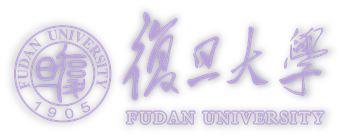 铭记师恩  感谢有您
[Speaker Notes: 亮亮图文旗舰店
https://liangliangtuwen.tmall.com]